Удаление неприятных запахов канализационных насосных станций
Пронин Алексей Александрович
к.т.н. Заместитель директора – главный инженер ПЭУКС АО «МОСВОДОКАНАЛ»

Мошкина Светлана Александровна
к.т.н. Генеральный директор ОАО «НИИОГАЗ»

Киреев Юрий Петрович
Начальник отдела водопроводной и канализационной сети УНТиТ АО «МОСВОДОКАНАЛ»
Удаление неприятных запахов канализационных насосных станций.  Пронин А.А., Мошкина С.А., Киреев Ю.П.
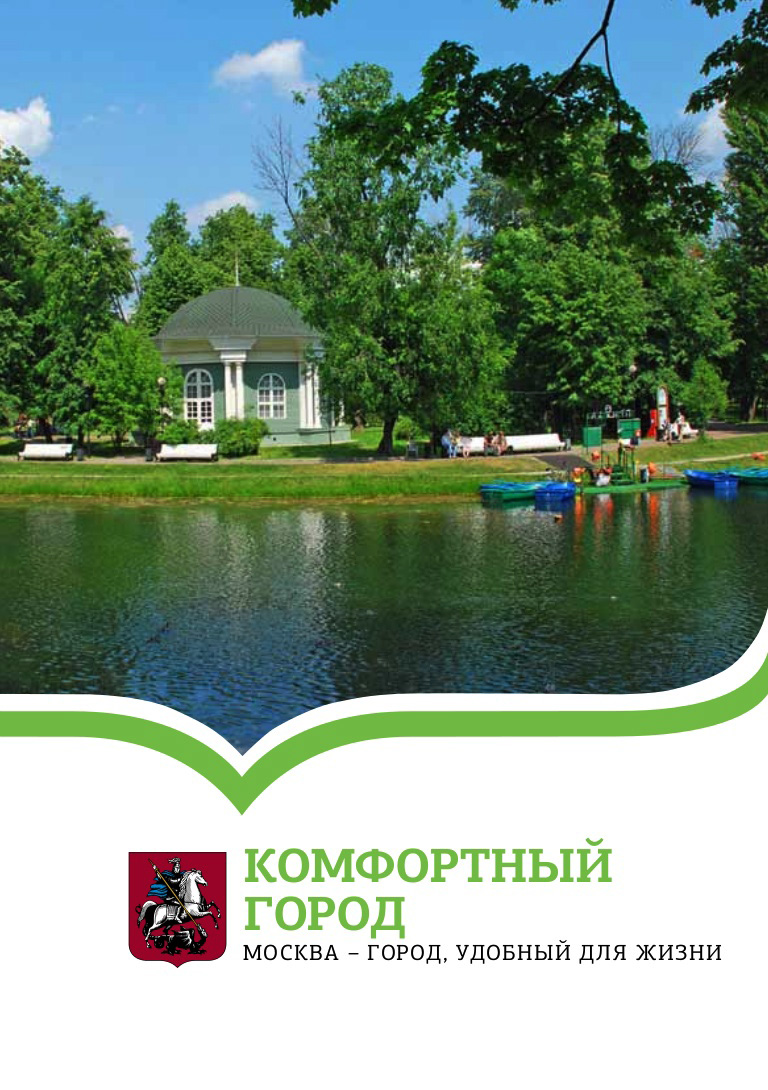 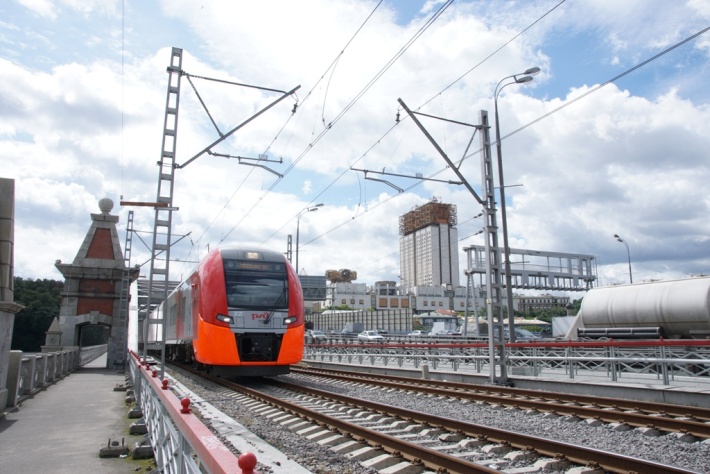 МОСКВА – ГОРОД, УДОБНЫЙ ДЛЯ ЖИЗНИ
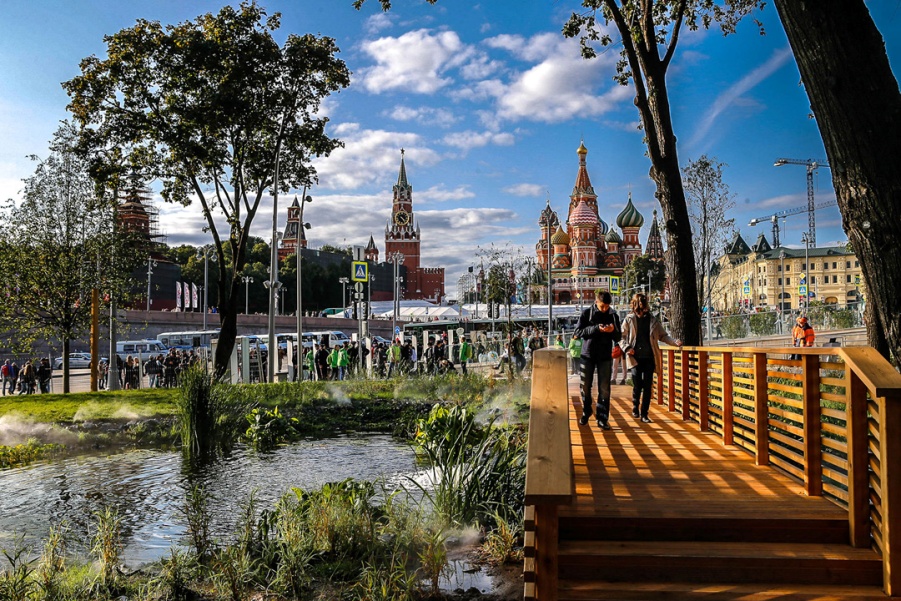 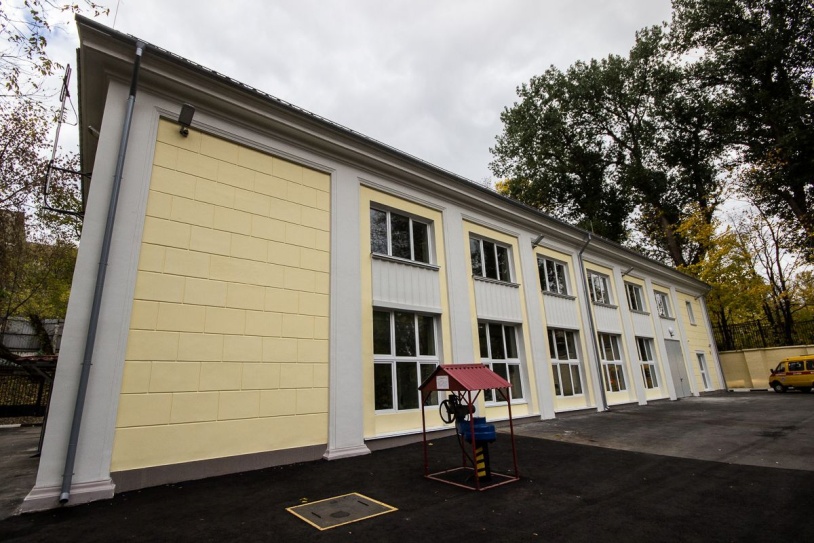 Удаление неприятных запахов канализационных насосных станций.  Пронин А.А., Мошкина С.А., Киреев Ю.П.
Канализационные насосные станции (КНС) предназначены для перекачки собирающихся самотеком сточных вод от городских канализационных сетей в тех случаях, когда дальнейшее их отведение самотеком невозможно.
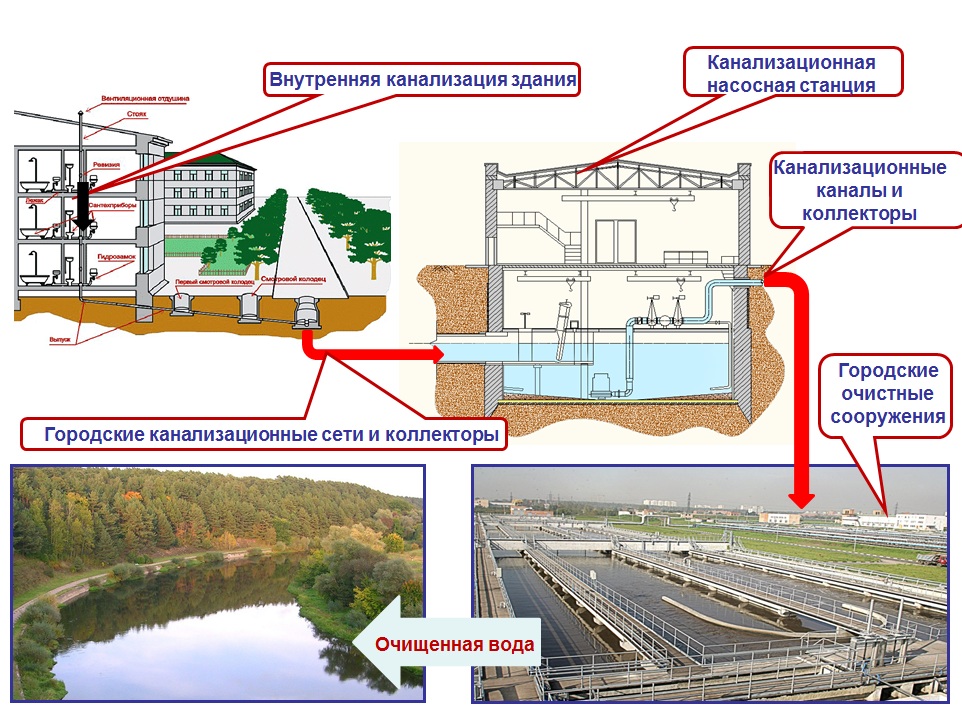 Удаление неприятных запахов канализационных насосных станций.  Пронин А.А., Мошкина С.А., Киреев Ю.П.
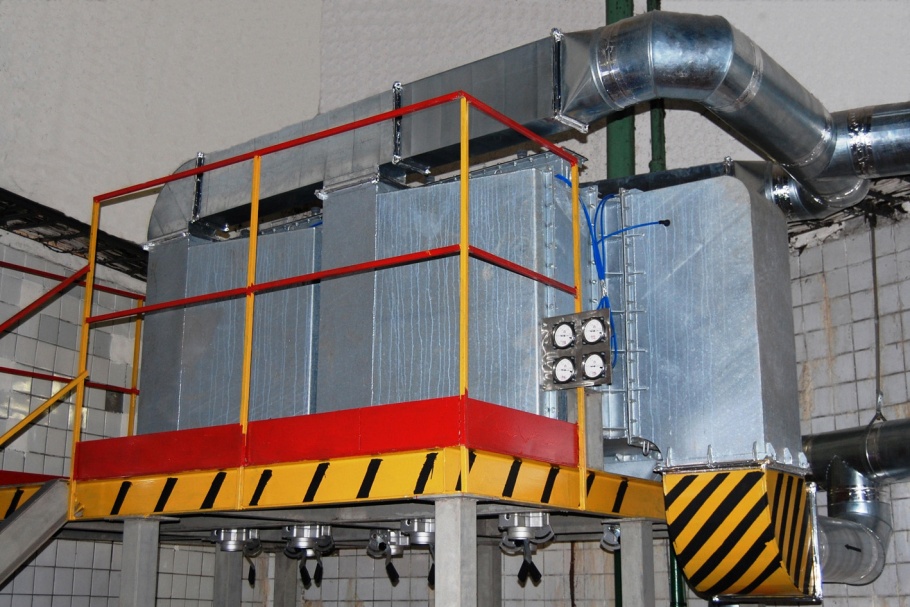 АТС-5000
Адсорбционно-каталитическая технология
5000 м3/ч
Электропитание не требуется
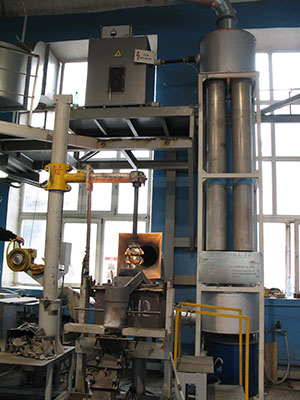 Корона 3
Технология частотно-импульсного наносекундного стримерного разряда атмосферного давления
5000 м3/ч
Входная мощность 6 кВт
Данные из публикации В журнале «Пылегазоочистка» №4 (июль – декабрь 2012 г) стр. 13-16
Удаление неприятных запахов канализационных насосных станций.  Пронин А.А., Мошкина С.А., Киреев Ю.П.
ТЕХНИЧЕСКИЕ ДАННЫЕ УСТАНОВОК ПО ОЧИСТКЕ ВЕНТИЛЯЦИОННОГО ВОЗДУХА
Удаление неприятных запахов канализационных насосных станций.  Пронин А.А., Мошкина С.А., Киреев Ю.П.
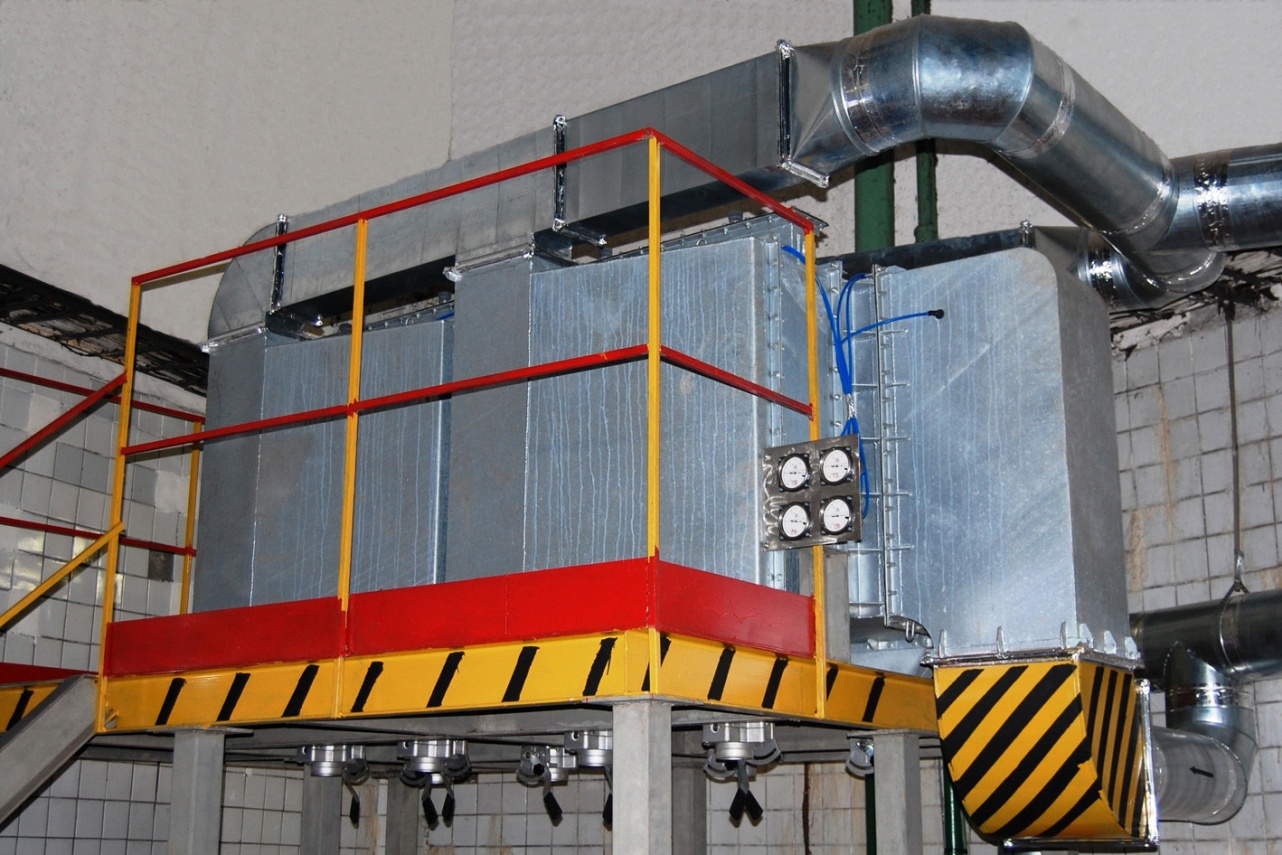 Адсорберы разной производительности производства 
ОАО «НИИОГАЗ»
АТС-5000 «Медведковская»
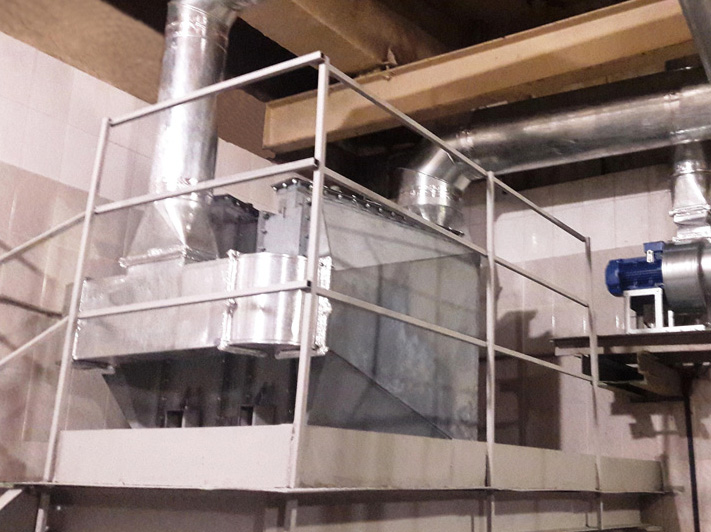 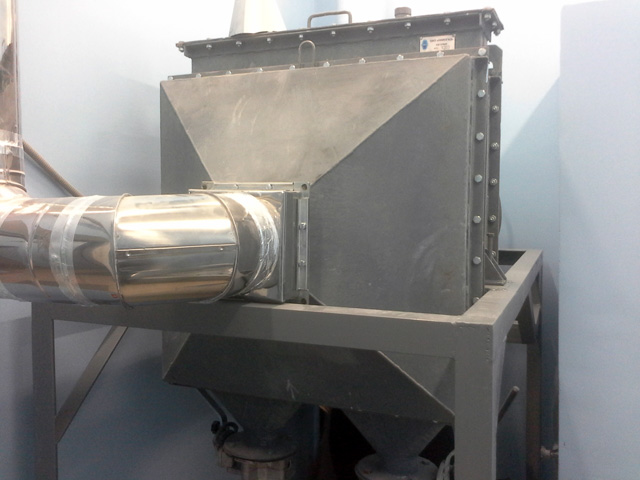 АТС-2500 «Павелецкая»
АТС-1000 «Вешки»
Удаление неприятных запахов канализационных насосных станций.  Пронин А.А., Мошкина С.А., Киреев Ю.П.
Реконструкция старейшей в Москве (1936 года постройки) КНС в Центральном парке культуры и отдыха им. Горького. Для предотвращения распространения неприятных запахов от вентиляционных выбросов, в систему вентиляции установлен адсорбер АТС-5000.
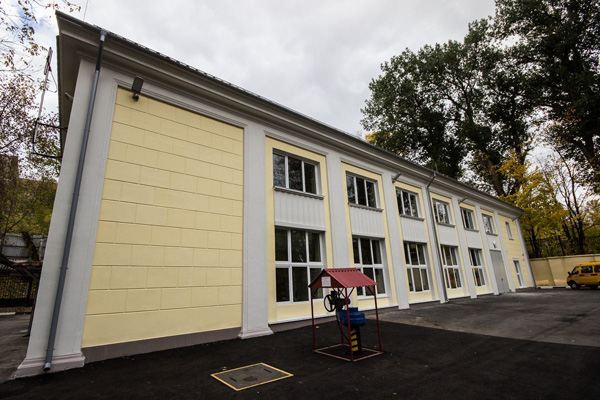 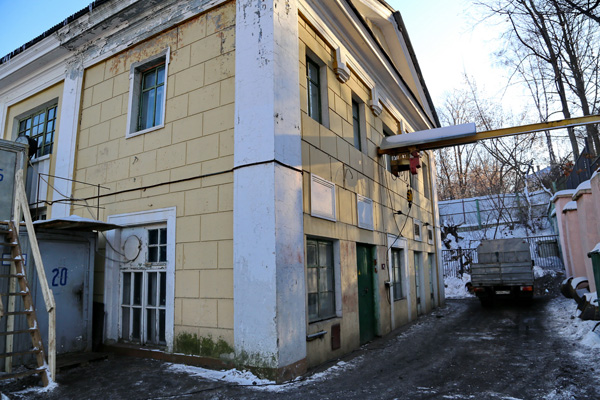 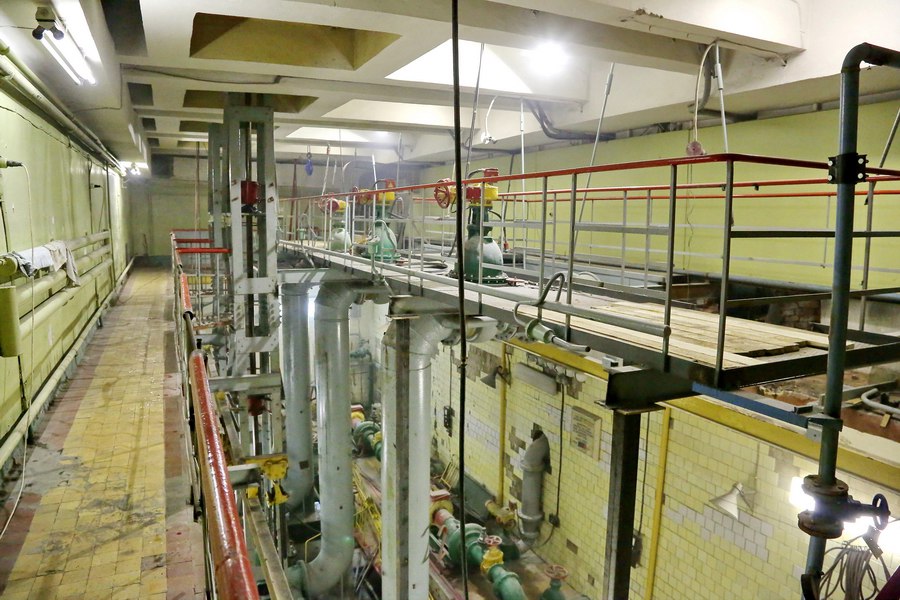 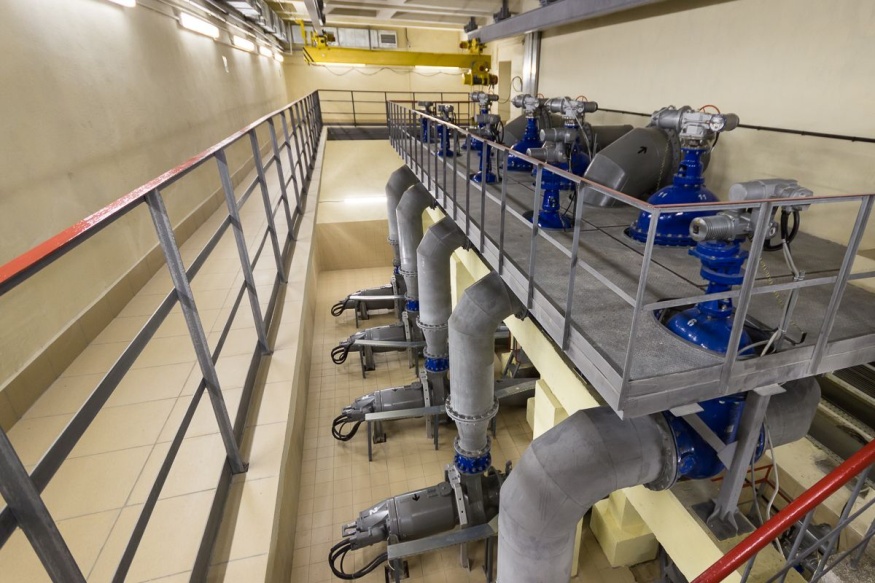 Удаление неприятных запахов канализационных насосных станций.  Пронин А.А., Мошкина С.А., Киреев Ю.П.
Показатели эффективности очистки вентиляционных выбросов по сероводороду (по результатам контроля установленного оборудования)
Удаление неприятных запахов канализационных насосных станций.  Пронин А.А., Мошкина С.А., Киреев Ю.П.
В течение всего времени своего существования институт принимает участие в различных конференциях, выставках, симпозиумах, проводимых как в нашей стране, так и за рубежом.
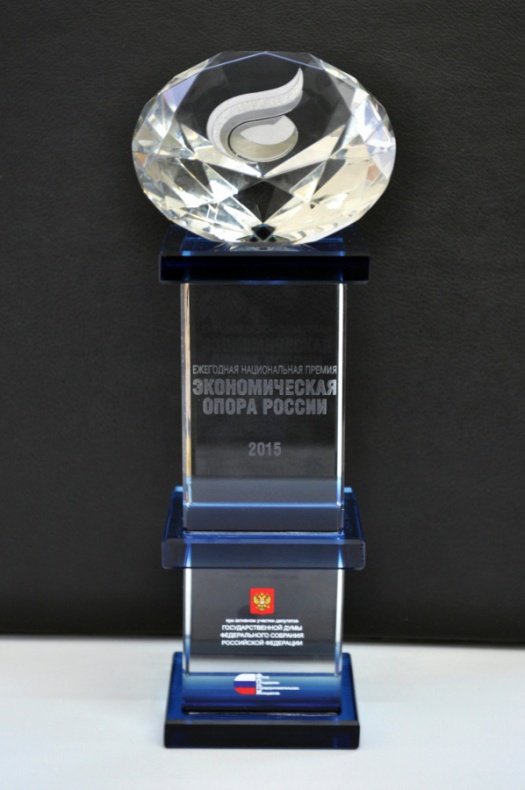 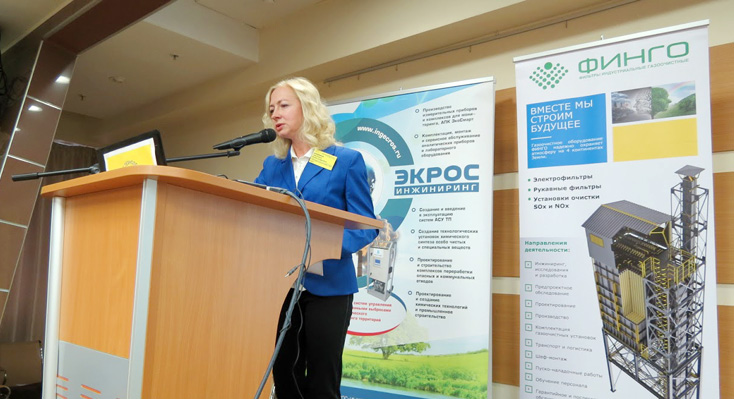 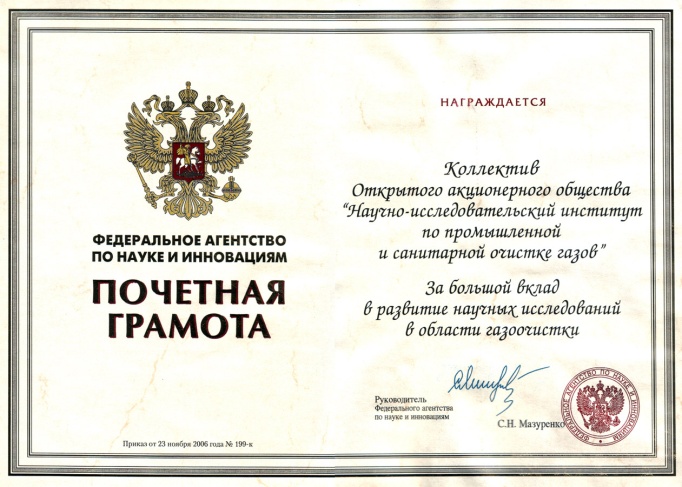